Dissecting the ICE Bundle: Defining Instruction, Curricula, and Evaluation in a System-based Context
Thought Leader:
Mel Hays, PhD, MA Ed
GME Consultant
Introducing Your Presenter…
Mel Hays, PhD, MA Ed  GME Consultant
Mel Hays has worked in the field of education and instruction for 45 years.

He earned his doctorate in Curriculum and Instruction from the University of North Texas.
His Master of Education was earned while a supervisor on an offshore oil and gas drilling and production facility in the Gulf of Mexico. 
He remains an Adjunct Professor in the Department of Obstetrics and Gynecology at Tufts University and New York University, Langone Medical Center.
Mel joined the American Board of Obstetrics and Gynecology in 2008 as the Educational Associate / Fellowship Site Reviewer for the Board’s fellowship programs in the divisions of Maternal-Fetal-Medicine, Gynecology Oncology, Reproductive Endocrinology and Infertility, and previously Female Pelvic Medicine and Reconstructive Surgery. 

He conducted approximately 60 fellowships reviewed per year and reported outcomes to the respective divisions.

Mel also presented Grand Rounds on medical education transformation and authentic assessment. 

His research interests lie in D3 instruction and performance forecast analysis.
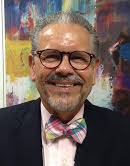 Presented by Partners in Medical Education, Inc. 2017
2
Thought Leader . . . .
Mel Hays, PhD, MA Ed
ICE and ACGME Compliance Consigliere

American Board of Obstetrics and Gynecology, Educational Associate
Expertise:
	Instructional Curriculum GAP Audits
	Curriculum Development and Instructional Alignment
	Accountability based Performance Outcomes 
	Program High Stakes Analysis
	Faculty VAM Analysis
 	Professional Development
Presented by Partners in Medical Education, Inc. 2017
3
Good Afternoon!
Instruction

Curricula 

Evaluation
Presented by Partners in Medical Education, Inc. 2017
4
ICEDuplicable
Aligned goals and predictable outcomes 
Execution pathways
Quality mechanisms
Presented by Partners in Medical Education, Inc. 2017
5
ICE Backbone Duplication Outcomes
Serve larger cross-sectional populations, 
Attain consistent outcomes 
Improved statistically demonstrated quality control within single local campus settings and between national, state, and local campuses
Presented by Partners in Medical Education, Inc. 2017
6
Objectives of the Webinar
Acquaint and Equip with Vocabulary & Constructs

Role of ICE in an Accountability based 3D context

Stimulate Conversation within your Learning Community on ICE
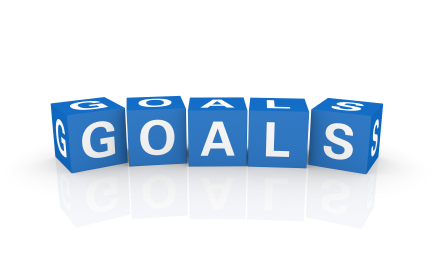 Presented by Partners in Medical Education, Inc. 2017
7
ICE Bundle  Prime Mover
=
Power Source of Beliefs


Intentions	 		Goal of Expectations

Accountability of Deliverables = MB Outcomes

Instructional QC Metrics = Accreditation

Rigor of Process			Certification
Presented by Partners in Medical Education, Inc. 2017
8
A story from a High Stakes Site Review:  Fact, Fiction, or Future?
It was a dark and stormy Thursday morning when the Site Reviewer ……..
Presented by Partners in Medical Education, Inc. 2017
9
Are these Legitimate Questions for a High Stakes Audit?
Have a coherent, congruent instructional plan?
Have an systems-based instructional architecture?
Have an aligned evaluation system?
Adherence to evidence-based instruction?
Presented by Partners in Medical Education, Inc. 2017
10
Are these Legitimate Questions for a High Stakes Audit?
Evidences of System-based processes?

Objective outcome performance data to substantiate levels of trainee competency? 

Campus directed Professional Development based on local evidences to improve trainee performance outcomes?
Presented by Partners in Medical Education, Inc. 2017
11
Is this a Legitimate Question for a High Stakes Review?
Explain how your formal instructional processes align with the Certification agent’s Terminal Outcome?
Presented by Partners in Medical Education, Inc. 2017
12
Reflecting
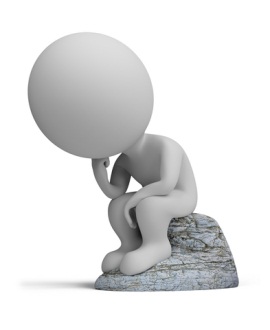 Presented by Partners in Medical Education, Inc. 2017
13
Is this a Legitimate Question for a High Stakes Review?
“Does the program have a sufficient number of faculty certified in the specialty / sub-specialty to instruct and supervise the trainees?”


“Where is the evidence to document last year’s written Instructional Plan and Evaluation tool for the 3rd block rotation in the first year?”
Presented by Partners in Medical Education, Inc. 2017
14
Is this a Legitimate Question for a High Stakes Review?
Can you demonstrate evidence of Formative evaluations that are aligned with Milestone Objectives?


Can you demonstrate evidence of Formative evaluations that are aligned with Certification Agents assessment Blueprint?
Presented by Partners in Medical Education, Inc. 2017
15
Were these Legitimate Questions for a High Stakes
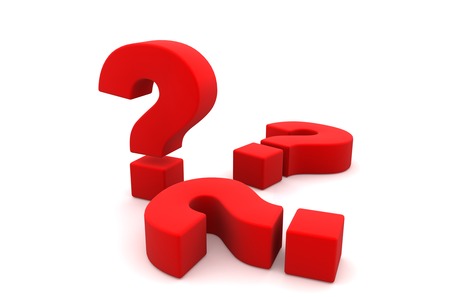 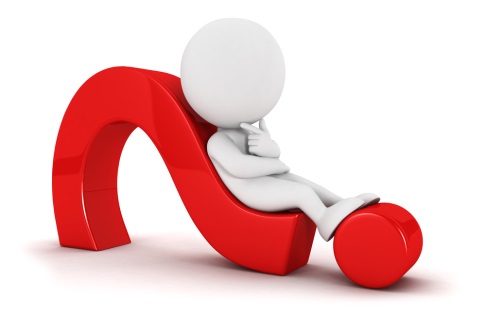 Presented by Partners in Medical Education, Inc. 2017
16
Yes
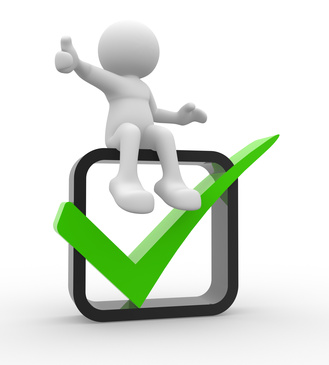 Presented by Partners in Medical Education, Inc. 2017
17
Tyranny of the numbers
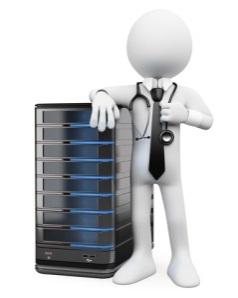 Presented by Partners in Medical Education, Inc. 2017
18
3DDate Driven Decisions
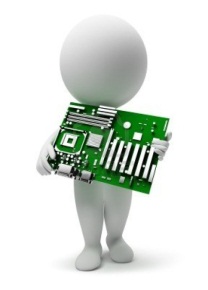 Presented by Partners in Medical Education, Inc. 2017
19
“Curriculum, Instruction and Evaluation are contained in the 120 minimum Musts
in the ACGME Core Requirement” 

“Must” classifications are citable as 
non-compliant
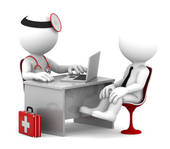 Presented by Partners in Medical Education, Inc. 2017
20
Recall the ICE bundle?
Instruction

Curricula	 

			Evaluation		
Mechanisms of Action
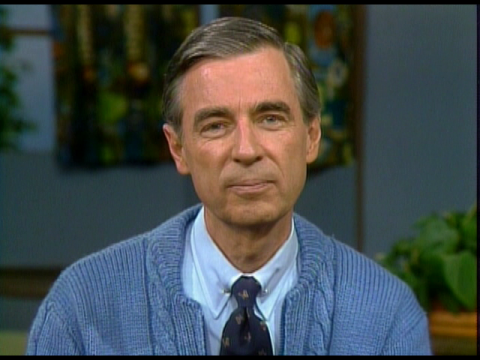 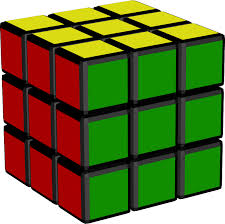 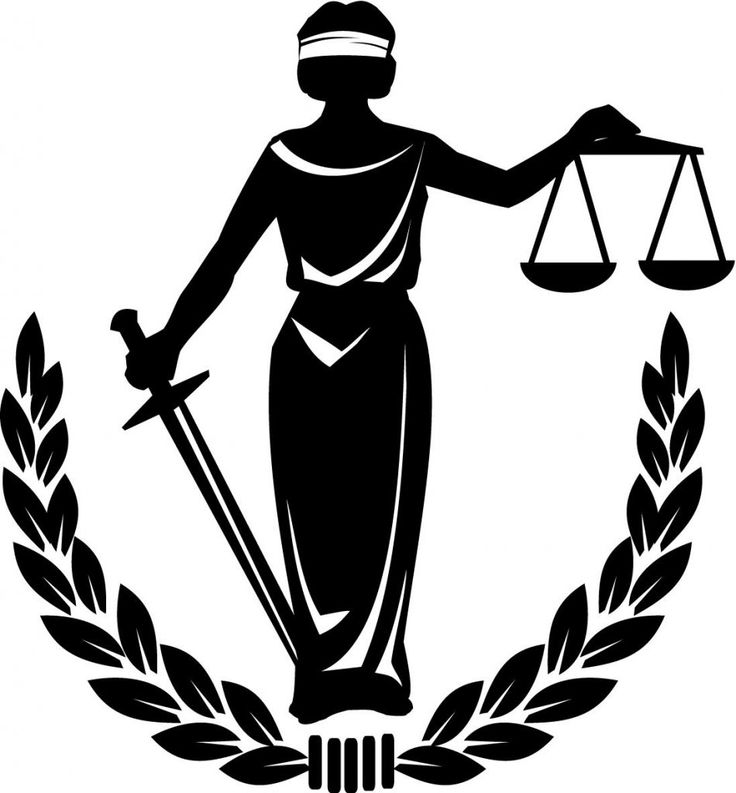 Presented by Partners in Medical Education, Inc. 2017
21
Silos to Systems Based Alignment
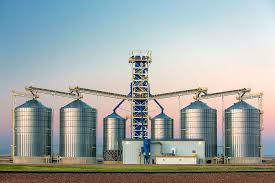 Presented by Partners in Medical Education, Inc. 2017
22
Section IV of Common Program  RequirementsEducation Program IV.A
The curriculum 
must contain 
the following 
educational 
components:
Advance trainees’ scholarly activity
Overall educational goals
Integration 
of the 
ACGME
Competencies (6)
Competency-based
G&Os at every level
Delineation of  resident responsibilities
Regularly scheduled didactics
Presented by Partners in Medical Education, Inc. 2017
23
Hmmmm………contemplation
Presented by Partners in Medical Education, Inc. 2017
24
What is the purpose of ……
Overall educational goals 
Competency-based goals and objectives overall educational goals 
To whose benefit are these…
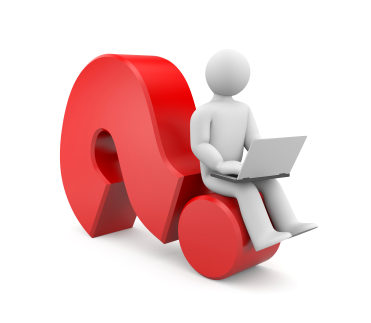 Presented by Partners in Medical Education, Inc. 2017
25
Purpose of Goals & Outcomes
Prepare the trainee for their specialty board examination
Prepare the trainee for their specialty board examination
Prepare the trainee for their specialty board examination
Prepare the trainee ………….. Ad infinitum
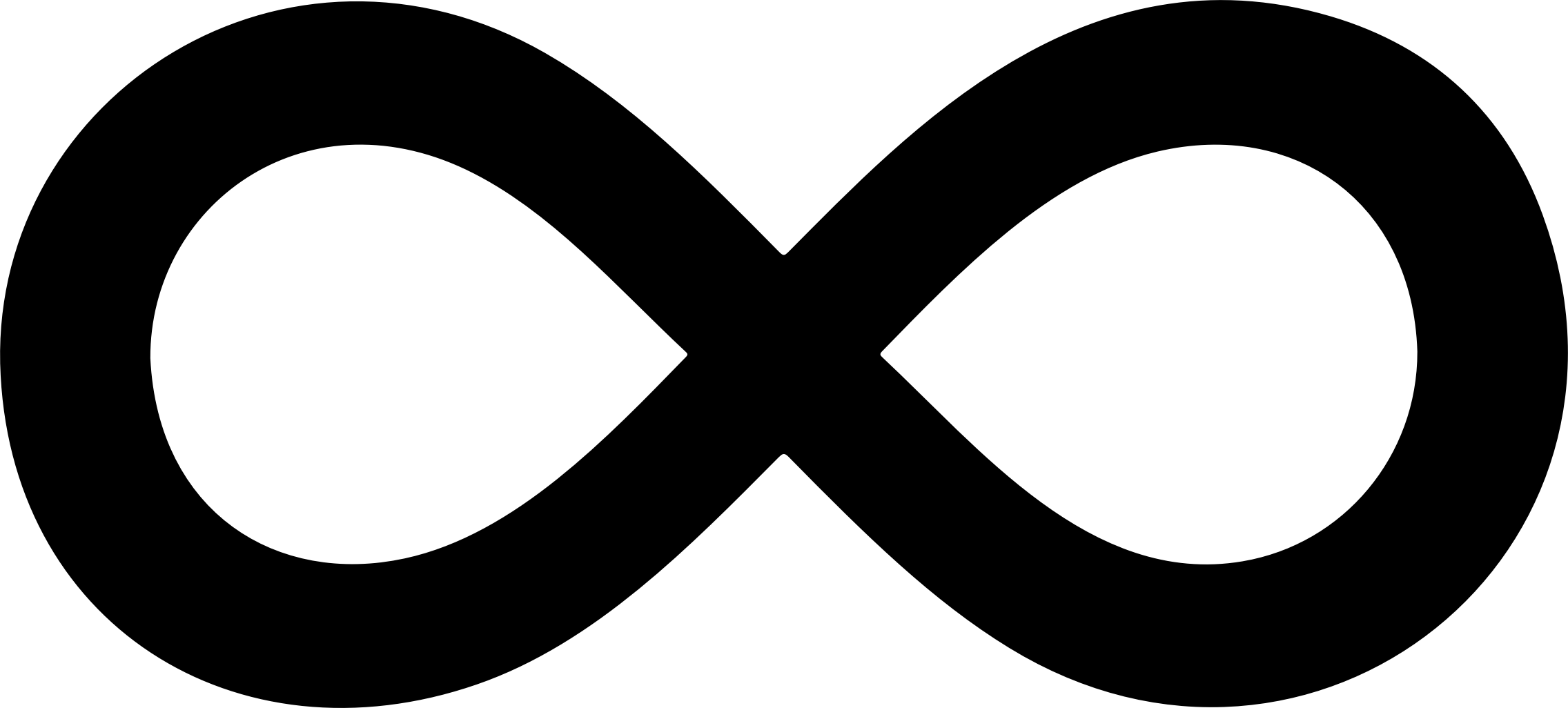 Presented by Partners in Medical Education, Inc. 2017
26
ACGME Core Requirements
The Challenge

Curricula and Curriculum are not defined

Not found in the ACGME Glossary of Terms as a uniform and universal term
(http://www.acgme.org/Portals/0/PDFs/ab_ACGMEglossary.pdf?ver=2015-11-06-115749-460)
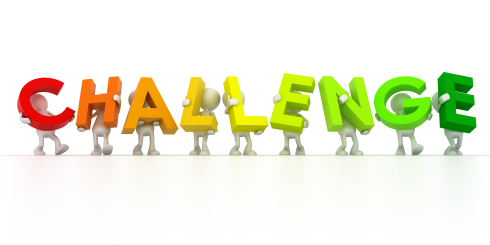 Presented by Partners in Medical Education, Inc. 2017
27
Application Considerations
Internal Medicine’s New Application for Accreditation (6/2015) asks if the applicant: 
Is there a written curriculum for Emergency Medicine?
Is there a written curriculum for Ambulatory Care Medicine?
Is there a written curriculum for Cardiovascular Disease?
Is there a written curriculum for Endocrinology, Diabetes, and Metabolism?
Is there a written curriculum for Gastroenterology?
Is there a written curriculum for Hematology?
Is there a written curriculum for Infectious Disease?
Is there a written curriculum for Nephrology?
Is there a written curriculum for Oncology?
Is there a written curriculum for Pulmonary Disease?
Is there a written curriculum for Rheumatology?
Is there a written curriculum for Geriatric Medicine?
Is there a written curriculum for Neurology?
Is there a written curriculum for Night Medicine?
Presented by Partners in Medical Education, Inc. 2017
28
Application Considerations
Obstetrics & Gynecology_ REI
Describe the curriculum for fellows’ scholarly activities, including:  
Knowledge of biostatics, epidemiology, research design……..
Enhancement of fellows’ understanding of the latest scientific ………
Opportunities for fellows to present their academic contributions to ………. 
Preparation of fellows to pursue research funding ………. 
Preparation of fellows to be independent investigators.
Presented by Partners in Medical Education, Inc. 2017
29
What is the relevance in today’s Instructional 3D Landscape?Data Driven Decisions
Each Must is citable
ICE defines our instructional work to align with expectation of the Certifier , i.e. the BOARDs
Each component of ICE is a vital P2 component
Each component provide the instructional bearing and fairness to evaluations, and …
Presented by Partners in Medical Education, Inc. 2017
30
Relevance in Instructional Landscape
Facilitates the process to be scalable, i.e. repetitive with low variance quality control

Standardized ways and means of data collection

It serves as the basis for 3 D Accountability
Presented by Partners in Medical Education, Inc. 2017
31
Relevance in a 3 D Accountability Economy?
Facilitates Evidence-based decisions that are defensible. 
Core of Enterprise Resource Planning
Elevates understanding of Accreditation Compliance Requirements and minimum Certification requirements are attained.
Defines responsibilities
Presented by Partners in Medical Education, Inc. 2017
32
Push / PullIntegrated Knowledge Circuit
Push / Pull model: Core Pushes Knowledge / Expectation through Instruction  Pulls Outcomes via Performance & evidenced through Evaluation  
		 	 	
					
		 	 								
	    		  	P2     		
		  	  	
				
	         	  	Monitors alignment and congruence
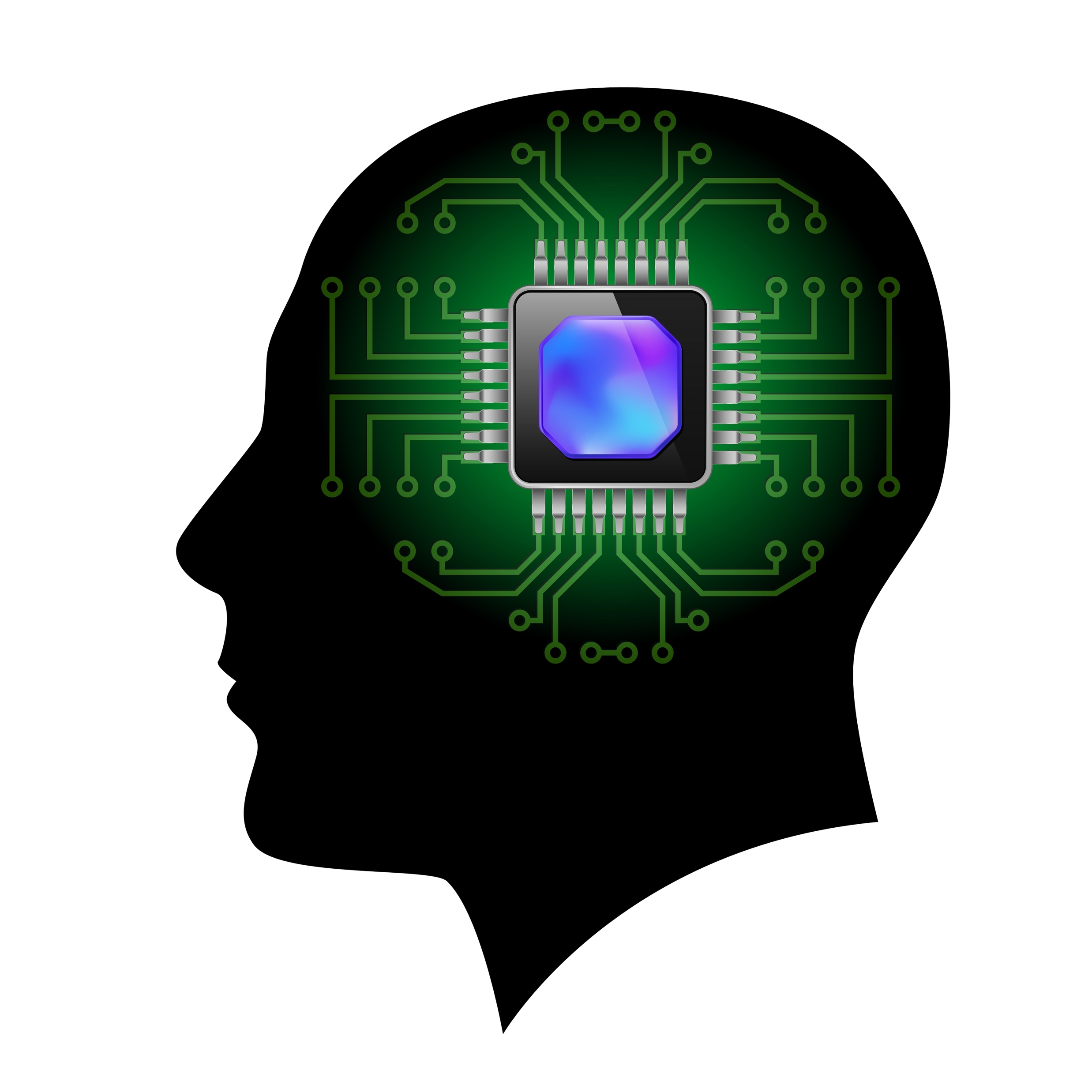 Presented by Partners in Medical Education, Inc. 2017
33
Knowledge Circuit is Dynamic
ICE
Presented by Partners in Medical Education, Inc. 2017
34
What is Curricula?
A written plan defining a body of knowledge to be instructed by subject matter experts and attained by learners as evidenced by designated outcome measures ……..

A collection of individual curriculums

Certification exams are based on the Curricula
Presented by Partners in Medical Education, Inc. 2017
35
Internal Medicine Curricula The Corpus of Study
Is there a written curriculum for Emergency Medicine?
Is there a written curriculum for Ambulatory Care Medicine?
Is there a written curriculum for Cardiovascular Disease?
Is there a written curriculum for Endoc, Diabetes, and Metabolism?
Is there a written curriculum for Gastroenterology?
Is there a written curriculum for Hematology?
Is there a written curriculum for Infectious Disease?
Is there a written curriculum for Nephrology?
Is there a written curriculum for Oncology?
Is there a written curriculum for Pulmonary Disease?
Is there a written curriculum for Rheumatology?
Is there a written curriculum for Geriatric Medicine?
Is there a written curriculum for Neurology?
Is there a written curriculum for Night Medicine?
Presented by Partners in Medical Education, Inc. 2017
36
Curricula Summary
Presented by Partners in Medical Education, Inc. 2017
37
What is Curriculum?
The individual written work plans / protocols 
 An instructional template aligned with the Essential Knowledge and Skill assessment mandates of a Certification authority for a specific topic
A specific Protocol to execute instruction, including ways and means to determine if the instruction was delivered as designed, i.e. EVALUATION
Presented by Partners in Medical Education, Inc. 2017
38
SummaryInstructional Curriculums
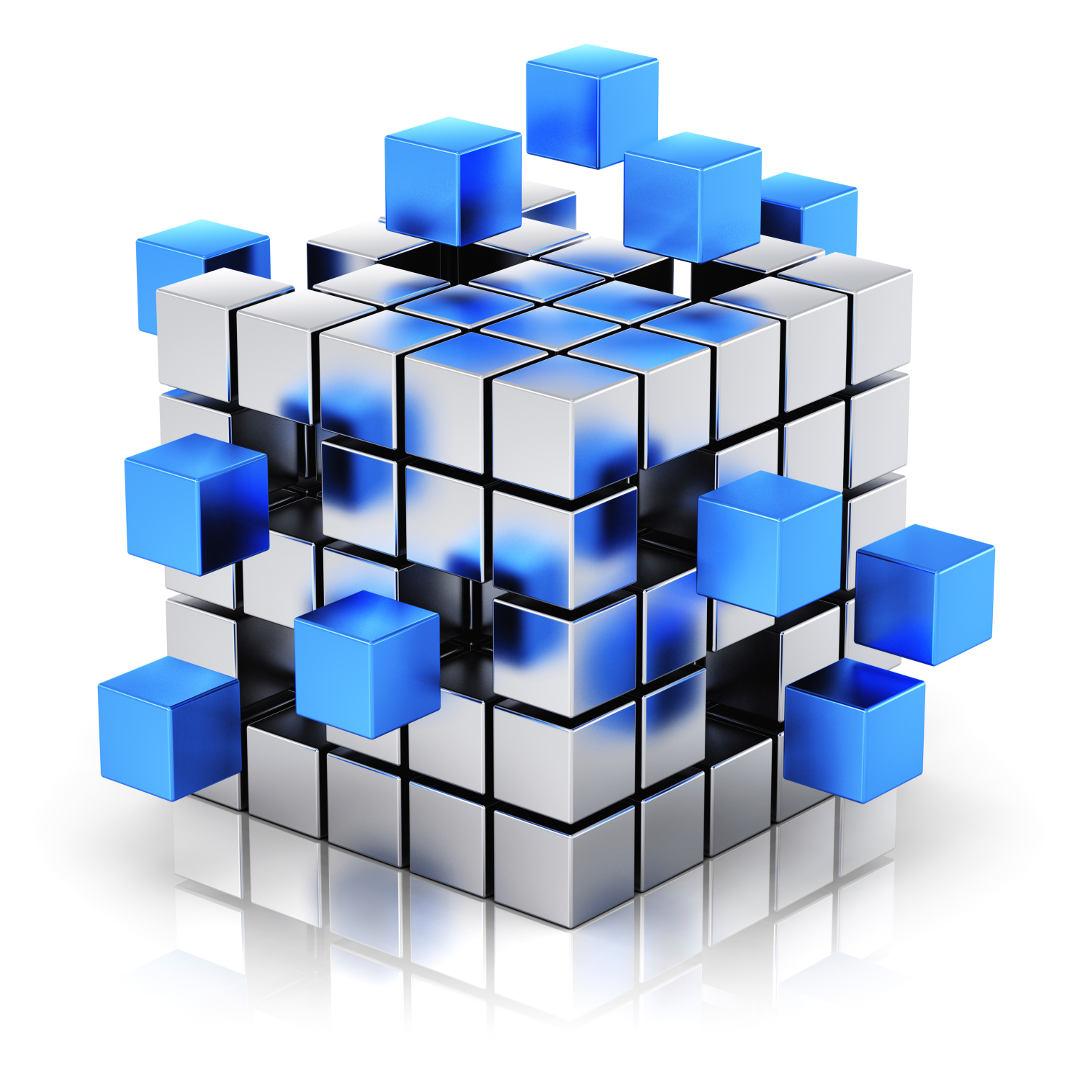 Presented by Partners in Medical Education, Inc. 2017
39
Curriculum ExampleInternal Medicine Clerkship: M4https://cdemcurriculum.com/m4/
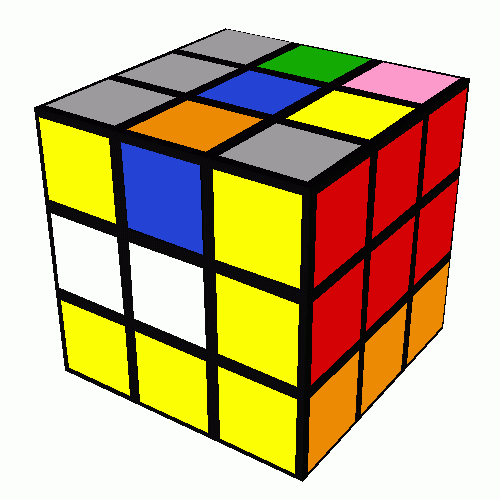 Presented by Partners in Medical Education, Inc. 2017
40
Instructional Curriculums, aka, Work Plans
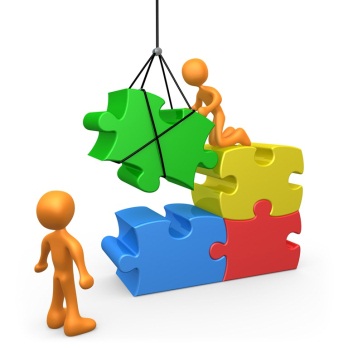 Presented by Partners in Medical Education, Inc. 2017
41
Curriculum /Work Plan AlignmentWhat is it?
Instruction Unaligned        		Instruction Aligned

Curriculum + Instruction + Evaluation + Professional Development = Certification Readiness
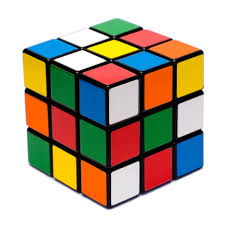 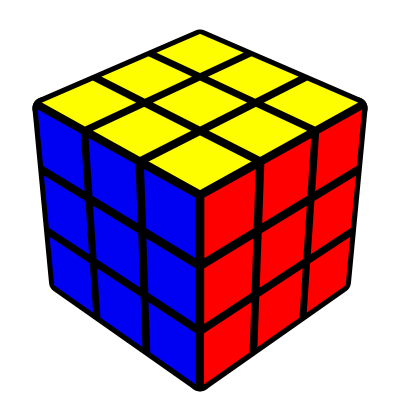 Presented by Partners in Medical Education, Inc. 2017
42
Curriculum Design& Alignment
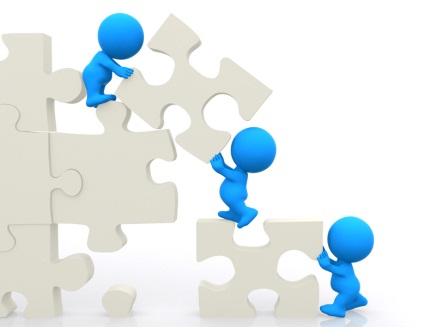 Work intense

Macro level

Noodling Phase
Presented by Partners in Medical Education, Inc. 2017
43
Curricula vs Instructional Design
Instructional 			Curriculum


SYSTEMS ARCHITECTURE
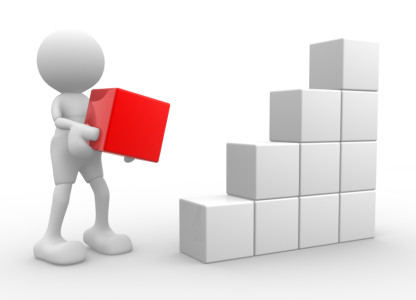 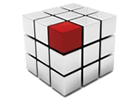 Presented by Partners in Medical Education, Inc. 2017
44
Articulation & Coordination
Articulation		

	

	
Coordination		

	
	GOAL 				ALIGNMENT
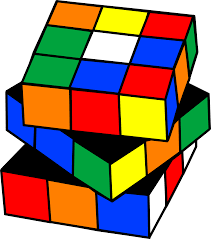 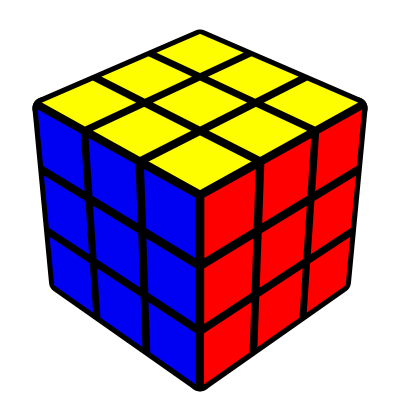 Presented by Partners in Medical Education, Inc. 2017
45
Curriculum Design leads to Instruction Design
“Knowledge Logistics”

Instruction is more than teaching

Instruction is intentionally influenced by the Curriculum to be Systemized teaching.

Facilitates Quality Control Between and Within PGY levels and individuals
Presented by Partners in Medical Education, Inc. 2017
46
Instruction Design spearheads Evaluation Design
Accountability / Quality Control aspect of Instruction
Manifestation of G&O’s  - Marco 
Demonstration of IEP attainment 
Formative evidence to support Milestone determination by CCC
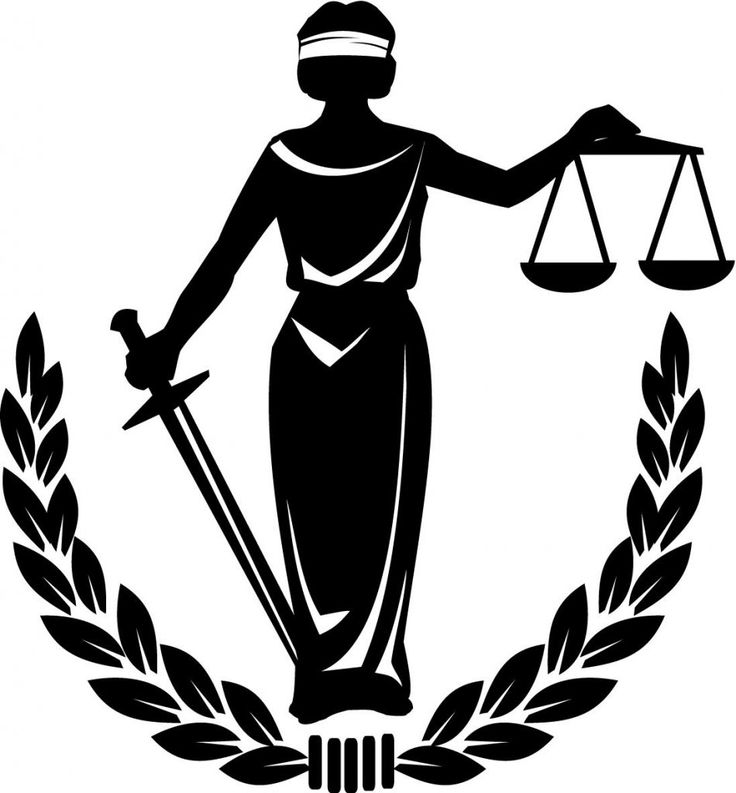 Presented by Partners in Medical Education, Inc. 2017
47
Milestones…….
Milestones are created by the Certifier in collaboration with the ACGME and other stakeholders based on tasks and timeline expectations to attain the Certification agent’s desired outcome……..


Specialty board Certification
Presented by Partners in Medical Education, Inc. 2017
48
Collaborative Spirit
ACGME RC’s accredit programs on adherence to published common rules, aka MUSTs 

NOT the Curricula, Instruction, not ways / means of Formative and Summative evaluations

………….. BUT they are looking for evidences these Mechanisms of Action are in place via

Site Reviews			
Annual Reports
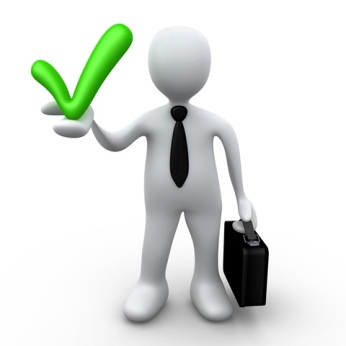 Presented by Partners in Medical Education, Inc. 2017
49
Deductive by ……
Because our trainees have successfully passed their Board 
Aligned Curricula
Aligned Curriculum 
Aligned Instruction 
Aligned Quality Control (Evaluation) mechanisms



Academic parlance		 		BACKLOADING,
Presented by Partners in Medical Education, Inc. 2017
50
Inductive by …..
Because our program has an ……. 
ALIGNED Curricula 	
ALIGNED Individual Curriculums 
ALIGNED Instruction
ALIGNED Evaluation systems  =  Our trainees pass their boards 


Academic parlance 				FRONTLOADING
Presented by Partners in Medical Education, Inc. 2017
51
Curricula Alignment
The goal of our efforts is to design a ICE Bundle aligned with the Certifier’s outcomes

Board Certification

Paradox:
If individual curriculums not Aligned to outcome objective, Attending may be teaching to the Curriculum, but not to !the Certification Exam!
Presented by Partners in Medical Education, Inc. 2017
52
Pause a moment
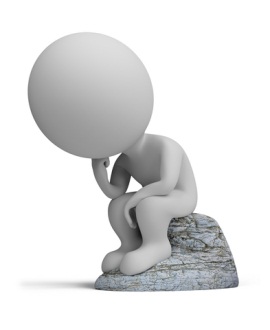 Presented by Partners in Medical Education, Inc. 2017
53
Hmmm…..
What does all this mean in the context of 
MY Learning Community?
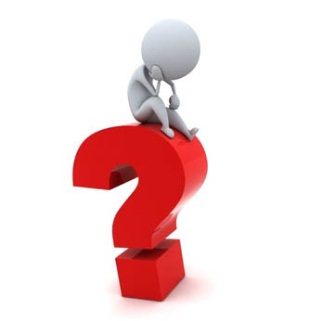 Presented by Partners in Medical Education, Inc. 2017
54
Historical Evidences
Learning Communities who invest in a DESIGNED ICE Bundle exhibit traits of “effective” schools, i.e. they have high ROI;

Integrated Circuitry is Replicable

Instructors are engaged as front line creators of novel delivery systems
Presented by Partners in Medical Education, Inc. 2017
55
Historical Evidences
Local Learning Communities have “purposefulness” to collect relevant data
 

Data drives new instructional innovation, which elevates the standards and minimum for Quality Control, i.e. the mean
Presented by Partners in Medical Education, Inc. 2017
56
SynthesisRalph TylerTyler Rationale
What educational purposes should the school seek to attain?

How can learning experiences be selected which are likely to be useful in attaining these objectives?

How can learning experiences be organized for effective instruction?

How can the effectiveness of learning experiences be evaluated?
Presented by Partners in Medical Education, Inc. 2017
57
Summary Reflections
Does your local Learning community possess a written work plans, aligned with the Certifying Agent’s Essential expectations?


Has your program constructed an Analysis / Flow    matrix of how our program complies with each mandated expectation?
Presented by Partners in Medical Education, Inc. 2017
58
Summary Reflections
3.  	How often is the ACGME MUST document 	being reviewed in context with current 	practices?

4.	How often are we auditing our Instructional 	Curriculum for alignment?
Presented by Partners in Medical Education, Inc. 2017
59
Best wishes for Continued Success
It has been a pleasure to share thoughts with you today

Please contact me through Partners 

Have a good day!
Presented by Partners in Medical Education, Inc. 2017
60
Upcoming Live Webinars
Institutional Readiness in NASTuesday, April 4, 2017
12:00pm – 1:00pm ESTUsing #Social Media and Technology in #GMEThursday, April 20, 2017
12:00pm – 1:00pm EST Leading the Team: Project Management BasicsTuesday, May 2, 2017
12:00pm – 1:00pm EST 
www.PartnersInMedEd.com


Partners® Snippets
On-Demand Webinars
Documentation and Coding to Teaching PhysiciansKeeping up with Institutional NAS Requirements

    New Program Accreditation. Let’s get Started 

GME Finance – The Basics(2016 Update)

Maximizing Resident Forums

What Every Coordinator Needs to Know about NAS 

CLER
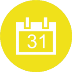 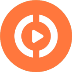 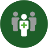 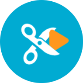 Contact us today to learn 
how our Educational Passports can save you time & money! 
724-864-7320
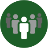 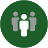 Presented by Partners in Medical Education, Inc. 2017
61
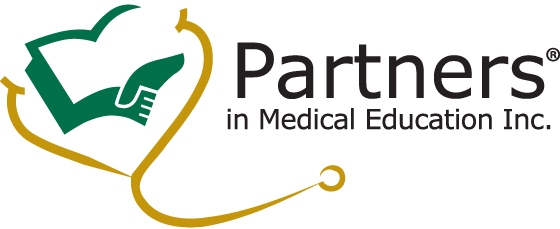 Partners in Medical Education, Inc. provides comprehensive consulting services to the GME community.  


Partners in Medical Education
724-864-7320  |  info@PartnersInMedEd.com


www.PartnersInMedEd.com
Presented by Partners in Medical Education, Inc. 2017
62